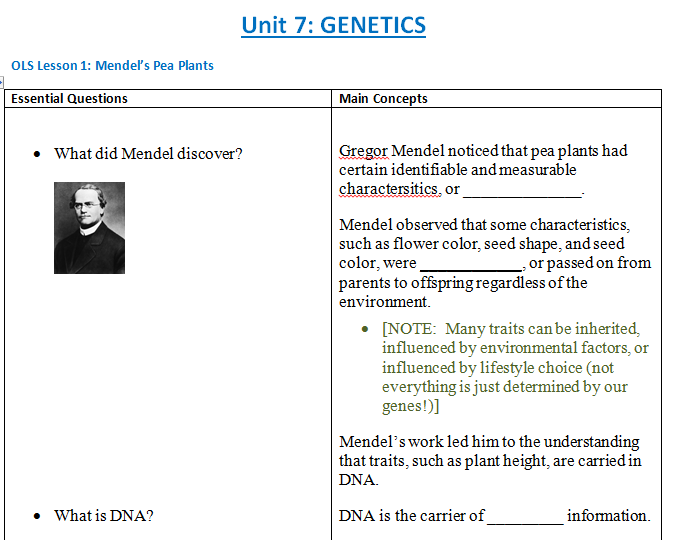 DO YOU HAVE THIS STUDY GUIDE???---------
TRAITS
Inherited
genetic
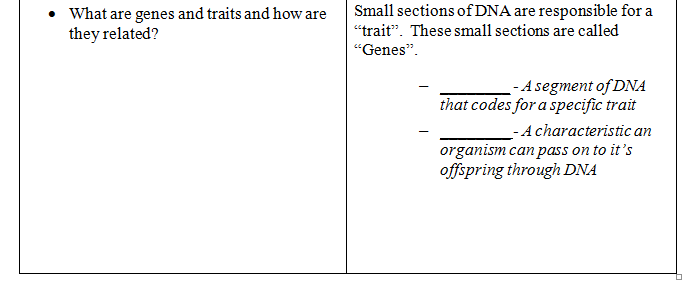 genes
[Speaker Notes: http://mrilifescience.weebly.com/study-guides.html

Let’s make sure you have your notes done!
Traits
Inherited
Genetic]
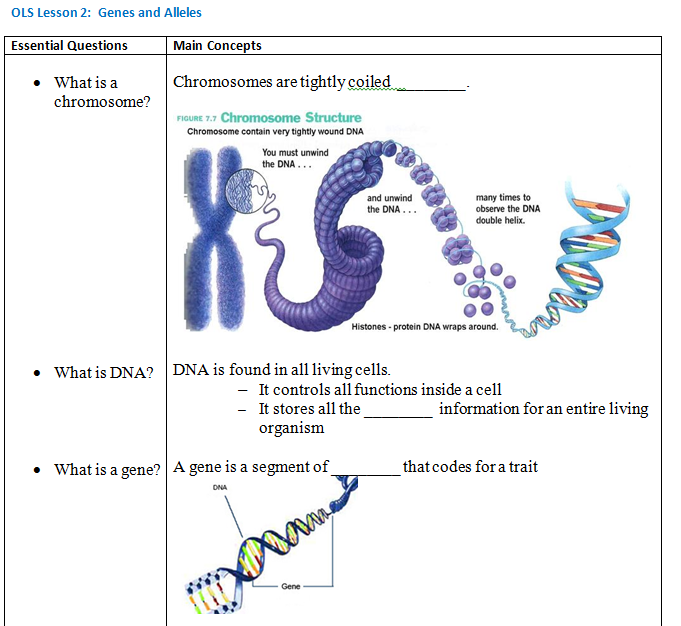 DNA
genetic
DNA
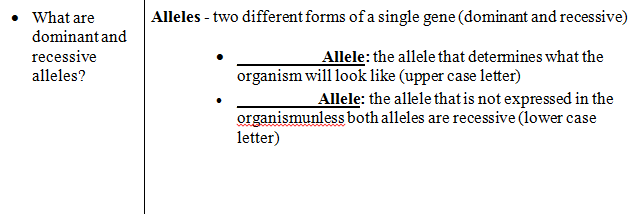 Dominant
Recessive
[Speaker Notes: DNA
Genetic
DNA]
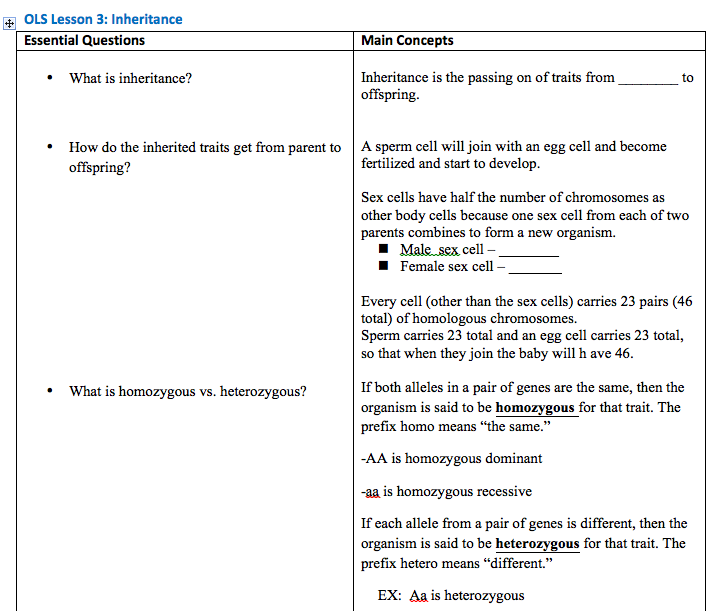 parent
23
23
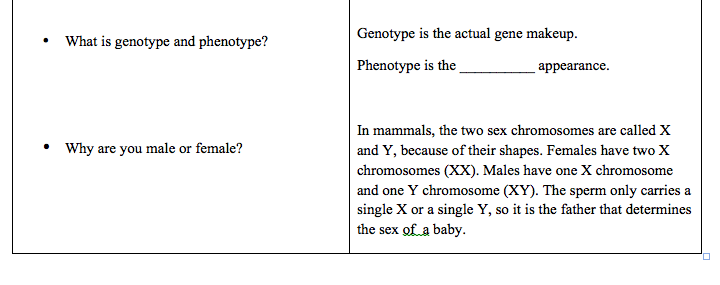 physical
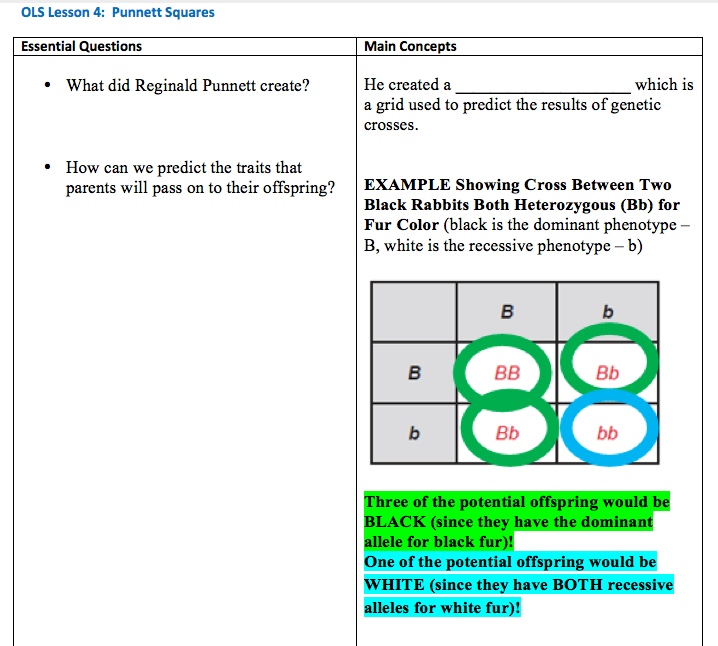 Punnett square
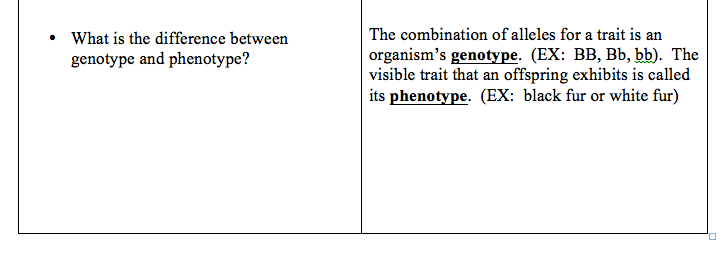 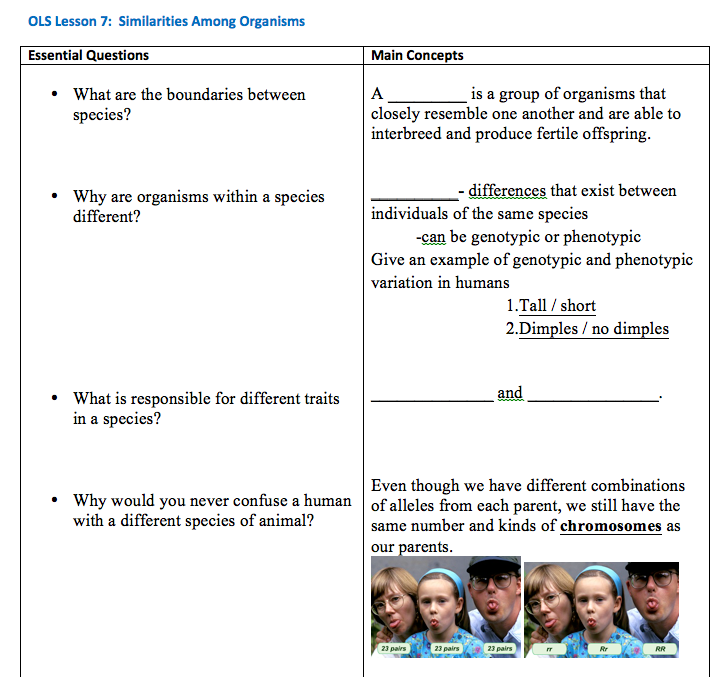 species
Variation
genes
chromosomes
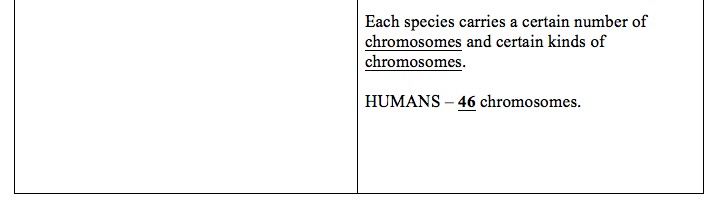 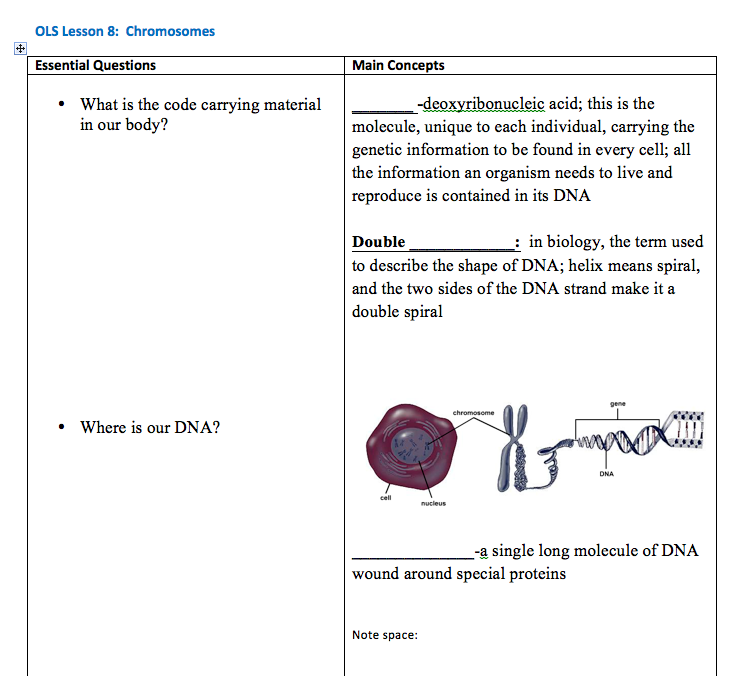 DNA
Helix
Chromosome
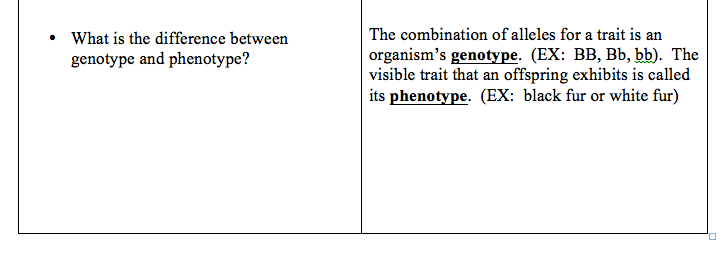 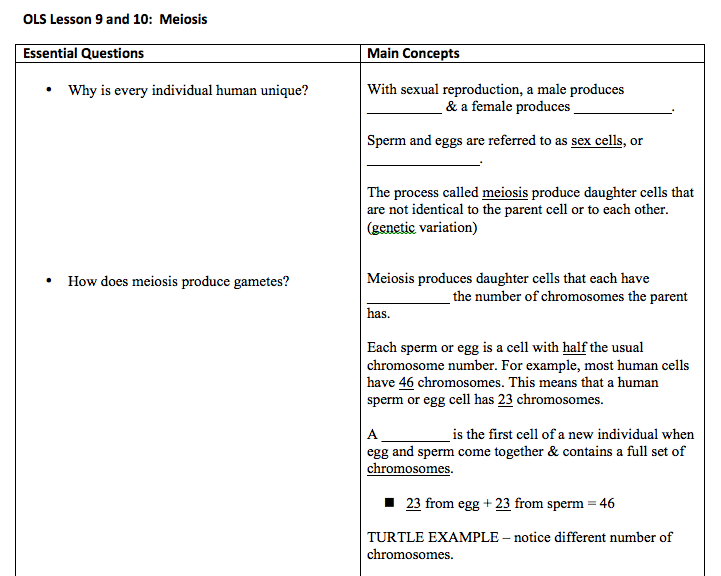 eggs
sperm,
gametes
half
zygote
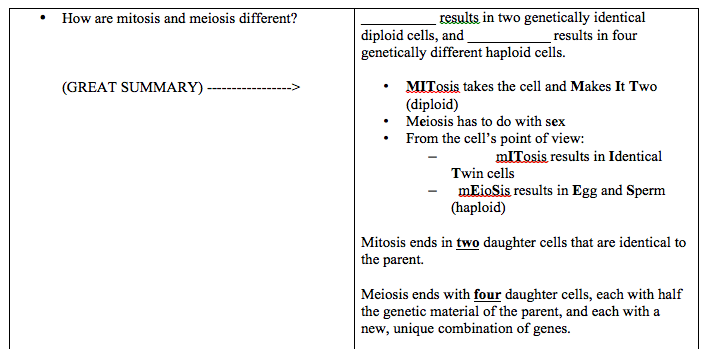 MITOSIS
Meiosis
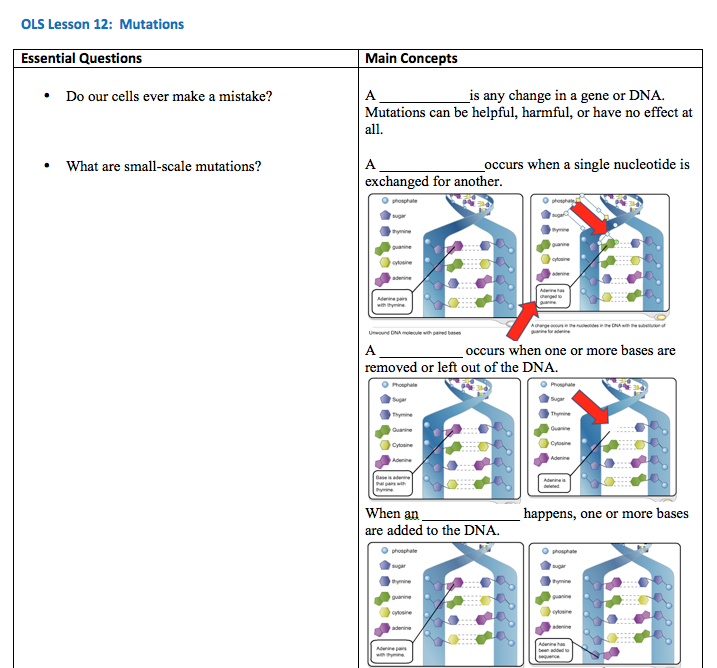 mutation
substitution
deletion
insertion
Natural Selection
Selective
Genetic Engineering